Learning Hub
Short Presentation – 155

Strengthening Authentication
[Speaker Notes: Welcome to the < > <Course/Workshop>!]
Presentation Outline
Part 1 – Identification and authentication
Part 2 – Threats to authentication
Part 3 – Methods of authentication
Part 4 – Attributes of authentication
Part 5 – Using typical types of authentication
Part 1 – Authentication
What are identification and authentication?
What do we authenticate?
[Speaker Notes: <Insert the module description from the LNA.>

Note for the Learning Advisor:

-If you only have 1 objective, write a sentence.

-If you have more than 1 objective, use a bulleted list.

-In both cases, write your objectives according to Bloom’s Taxonomy (measurable objectives).]
What Are Identification and Authentication?
Identification means providing a unique identification to an entity:
Username
Role
Device ID Number
Authentication means providing a level of assurance to the accuracy of the identification
Different schemes of authentication provide different levels of assurance
The level of assurance needed is in relation to the sensitivity of the information system being accessed
What Do We Authenticate?
Objectives defined in the Directive on Identity Management:
To manage identity in a manner that mitigates risks to personnel and organizational and national security, while protecting program integrity and enabling trusted citizen-centered service delivery
To manage identity consistently and collaboratively within the Government of Canada and with other jurisdictions and industry sectors, where identity of employees, organizations, devices and individuals is required
To manage credentials, authenticate users or accept trusted digital identities for the purposes of administering a program or delivering an internal or external service
Reference: Directive on Identity Management (https://www.tbs-sct.gc.ca/pol/doc-eng.aspx?id=16577)
Part 2 – Threats to Authentication
What is the role of authentication?
What happens when authentication cannot be trusted?
[Speaker Notes: <Insert the module description from the LNA.>

Note for the Learning Advisor:

-If you only have 1 objective, write a sentence.

-If you have more than 1 objective, use a bulleted list.

-In both cases, write your objectives according to Bloom’s Taxonomy (measurable objectives).]
Fraud Committed by Deepfake Voice
First machine-learning deepfake used in a scam
A CEO was fooled into believing he was talking to the CEO of the parent company
Following orders, a transfer of funds was immediately initiated
Source: https://www.forbes.com/sites/jessedamiani/2019/09/03/a-voice-deepfake-was-used-to-scam-a-ceo-out-of-243000/?sh=7c2bf38c2241
DeepVoice Example
Joe Rogan’s voice was “deepfaked”
The audio clips demonstrate machine-learning capabilities
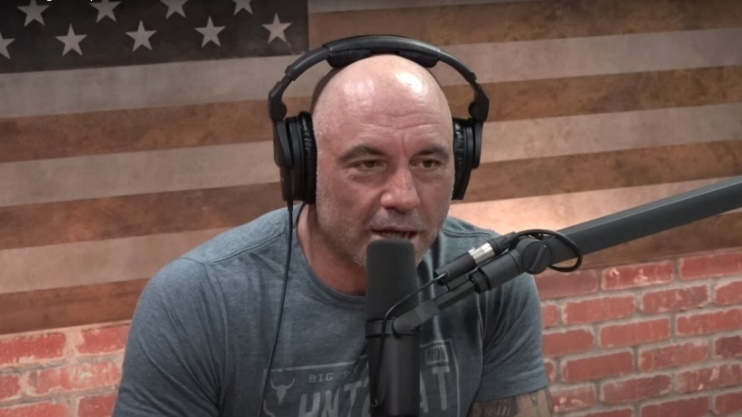 Source: https://youtu.be/DWK_iYBl8cA
Authentication
Authentication is critical operation for interactions:
Between users
Between systems and users
Between users and systems
Authentication protects:
Privacy
Confidentiality
Integrity
Authenticity
Availability
Non-repudiation
Challenges to Authentication
Online services are expanding faster than we can secure them
Authentication methods are not up to the level of sophistication of attackers
Older methods still used are very inadequate:
Social Insurance Numbers
Photo ID
Printed invoice
Part 3 – Methods of Authentication
In this module the learner will explore:
Identification and authentication
Factors of authentication
Pathways to authentication
Identification and Authentication Methods
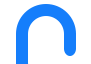 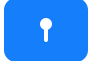 [Speaker Notes: A two step approach: Claiming who you are, such as stating a username, is “Identification”. The next step, “Authentication” is to provide a level of assurance that your claim is legitimate. It should be commensurate with the sensitivity of the data that the user will be granted to access.]
Authentication Scheme Components
Authentication Factors
Supplemental Factors
[Speaker Notes: This is an extended approach to the typical three factors routinely defined. There is a lot of implementation of security measures dependent on location and behaviour. Financial institutions routinely deny transactions based on the failure of location and behavioural factors.

The GC will implement additional monitoring and detection that is based on the use of a GC network, of a dedicated network segment, etc.]
Multiple-Factor Authentication
X%
Y%
Z%
Factor 1
2FA
Factor 2
Multiple-Factor Authentication
70%
90%
97%
Password
2FA
Text PIN
Multiple-Factor Authentication
70%
90%
37%
Password
Text PIN
Weak Authentication
40%
Security Questions
Multi-Factor Authentication
Can increase the assurance level – when done right
One path, multiple authentication – stronger than the best authentication
Multiple paths, multiple authentication – weaker than the worst authentication
[Speaker Notes: 2FA means combining 2 of the factors of authentication. Note, having an authentication consisting of a password + pin code is not 2FA; it is still only 1 method (both are in the same category). True 2 factor combines two methods (or 3 for MFA).]
Part 4 – Attributes of Authentication
Which attributes should be considered for authentication?
Which authentication methods implement the attributes?
Attributes of Authentication
Strength and assurance (robustness)
Unforgeable 
Not exposed to outsiders
Protected from insiders
Protected from interception
Protected from storage breach
Protected from replay attack
Protected from social engineering
Industry-recognized and adopted
Deployment
Low cost
No special equipment
Accuracy and reliability
Low false acceptance rate (FAR)
Low false rejection rate (FRR)
User-friendliness
Low user effort
Convenient
Enrollment time
Possibility of modification
Remote use
No privacy impacts
[Speaker Notes: This is a sample of typical operational requirements of an authentication scheme. It is not comprehensive obviously. The requirements can be weighted for a more specific evaluation score of different schemes.]
Attributes of Authentication – Signature
Strength and assurance (robustness)
Unforgeable 
Not exposed to outsiders
Protected from insiders
Protected from interception
Protected from storage breach
Protected from replay attack
Protected from social engineering
Industry-recognized and adopted
Deployment
Low cost
No special equipment
Accuracy and reliability
Low false acceptance rate (FAR)
Low false rejection rate (FRR)
User-friendliness
Low user effort
Convenient
Enrollment time
Possibility of modification
Remote use
No privacy impacts
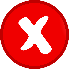 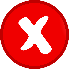 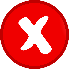 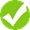 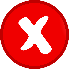 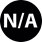 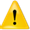 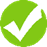 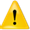 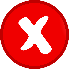 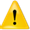 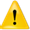 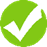 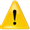 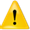 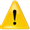 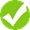 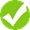 Note: This documentation is not official and for discussion purposes only
[Speaker Notes: This is a sample of typical operational requirements of an authentication scheme. It is not comprehensive obviously. The requirements can be weighted for a more specific evaluation score of different schemes.]
Attributes of Authentication – Chip and PIN
Strength and assurance (robustness)
Unforgeable 
Not exposed to outsiders
Protected from insiders
Protected from interception
Protected from storage breach
Protected from replay attack
Protected from social engineering
Industry-recognized and adopted
Deployment
Low cost
No special equipment
Accuracy and reliability
Low false acceptance rate (FAR)
Low false rejection rate (FRR)
User-friendliness
Low user effort
Convenient
Enrollment time
Possibility of modification
Remote use
No privacy impacts
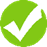 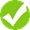 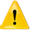 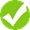 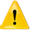 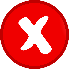 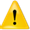 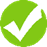 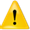 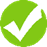 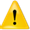 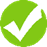 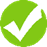 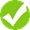 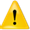 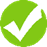 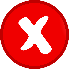 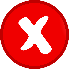 Note: This documentation is not official and for discussion purposes only
[Speaker Notes: This is a sample of typical operational requirements of an authentication scheme. It is not comprehensive obviously. The requirements can be weighted for a more specific evaluation score of different schemes.]
Attributes of Authentication – Iris Scan
Strength and assurance (robustness)
Unforgeable 
Not exposed to outsiders
Protected from insiders
Protected from interception
Protected from storage breach
Protected from replay attack
Protected from social engineering
Industry-recognized and adopted
Deployment
Low cost
No special equipment
Accuracy and reliability
Low false acceptance rate (FAR)
Low false rejection rate (FRR)
User-friendliness
Low user effort
Convenient
Enrollment time
Possibility of modification
Remote use
No privacy impacts
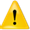 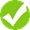 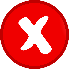 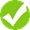 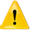 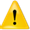 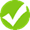 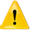 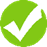 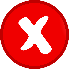 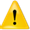 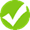 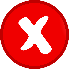 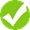 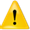 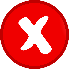 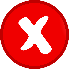 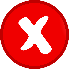 Note: This documentation is not official and for discussion purposes only
[Speaker Notes: This is a sample of typical operational requirements of an authentication scheme. It is not comprehensive obviously. The requirements can be weighted for a more specific evaluation score of different schemes.]
Attributes of Authentication - Password
Strength and assurance (robustness)
Unforgeable 
Not exposed to outsiders
Protected from insiders
Protected from interception
Protected from storage breach
Protected from replay attack
Protected from social engineering
Industry-recognized and adopted
Deployment
Low cost
No special equipment
Accuracy and reliability
Low false acceptance rate (FAR)
Low false rejection rate (FRR)
User-friendliness
Low user effort
Convenient
Enrollment time
Possibility of modification
Remote use
No privacy impacts
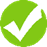 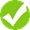 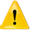 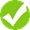 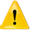 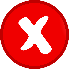 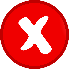 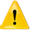 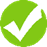 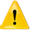 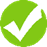 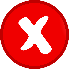 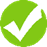 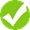 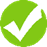 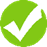 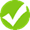 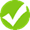 Note: This documentation is not official and for discussion purposes only
[Speaker Notes: This is a sample of typical operational requirements of an authentication scheme. It is not comprehensive obviously. The requirements can be weighted for a more specific evaluation score of different schemes.]
One-Time Password
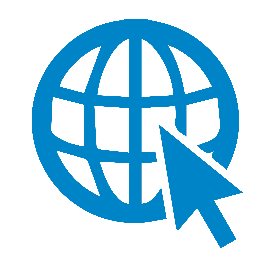 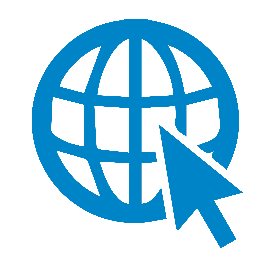 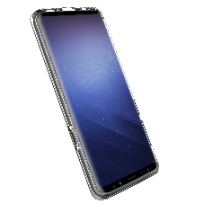 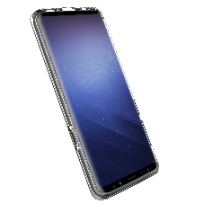 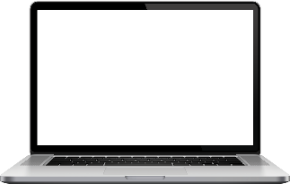 Enrollment
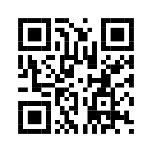 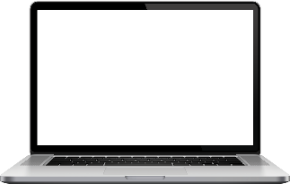 Website with OTP Capability
Current OTP Expected
Cell with OTP App
Synchronizing
Cell with OTP App
2FA Authentication
Laptop Registering Account
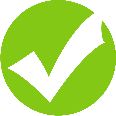 Authentication
Password
PIN
OTP
Attributes of Authentication – One-Time-Password
Strength and assurance (robustness)
Unforgeable 
Not exposed to outsiders
Protected from insiders
Protected from interception
Protected from storage breach
Protected from replay attack
Protected from social engineering
Industry-recognized and adopted
Deployment
Low cost
No special equipment
Accuracy and reliability
Low false acceptance rate (FAR)
Low false rejection rate (FRR)
User-friendliness
Low user effort
Convenient
Enrollment time
Possibility of modification
Remote use
No privacy impacts
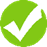 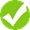 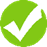 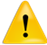 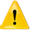 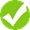 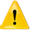 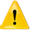 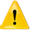 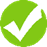 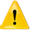 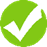 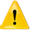 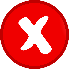 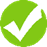 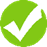 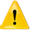 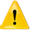 Note: This documentation is not official and for discussion purposes only
[Speaker Notes: This is a sample of typical operational requirements of an authentication scheme. It is not comprehensive obviously. The requirements can be weighted for a more specific evaluation score of different schemes.]
Part 5 – Tips to Use Authentication
Best practices for password use
Best practices for biometrics
Best practices for one-time-password use
Best Practices for Password Use
Minimize user effort and password fatigue:
Do not generate your own passwords
Do not memorize your passwords
Use a trusted password manager:
To generate pseudo-random robust and unique passwords
To protect the passwords in one or more encrypted vaults
Safeguard access to vaults with strong authentication
Best Practices for Password Use
Do not log into services from unmanaged devices
Leverage your trusted devices for authentication
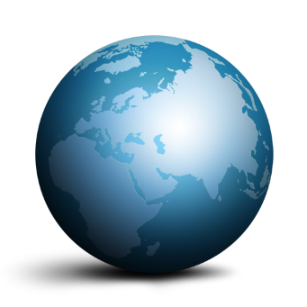 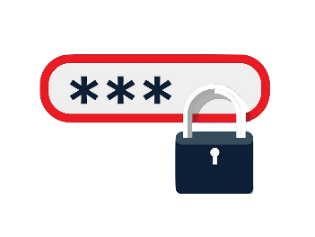 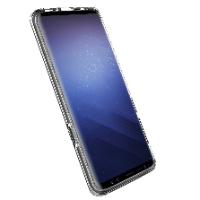 Website: Password +
Second Factor
Password Manager:
Biometric
Full Disk Encryption:
Biometric + PIN access
Best Practices for Biometrics Use
Convenient for repeated use:
Unlock phone or laptop
Access security area in workplace
Use with local encrypted storage
Use as a second factor
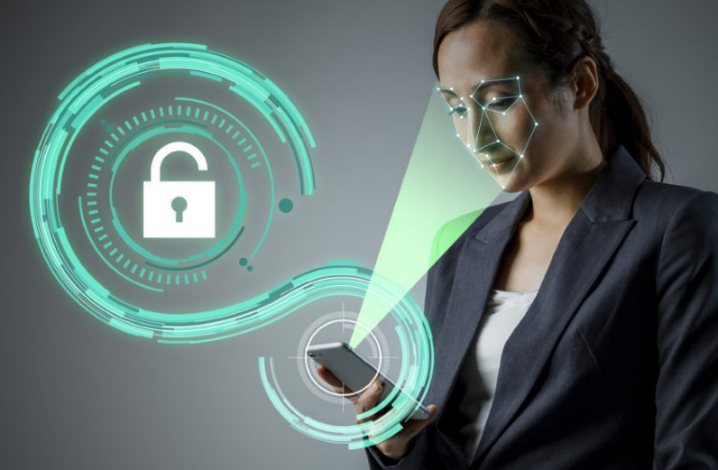 Best Practices for Software OTP
Use as a second factor for authentication
Use from a trusted device
Implement recovery methods
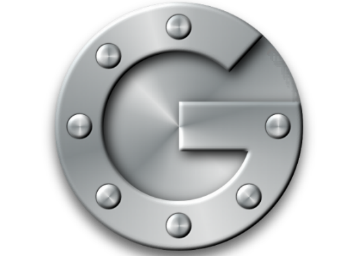 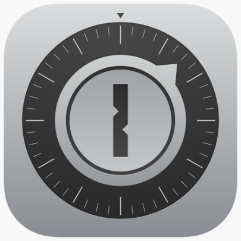 GoogleOTP
FreeOTP
Best Practices for Hardware OTP
Use as a second factor of authentication
Use devices compatible with Fast ID Online (FIDO) security standard
Use two devices to have a backup if you lose one
Implement a handling strategy, as you would a security badge
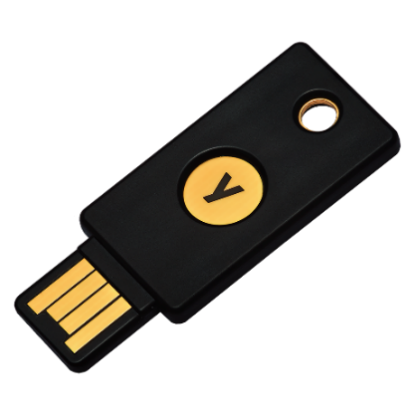 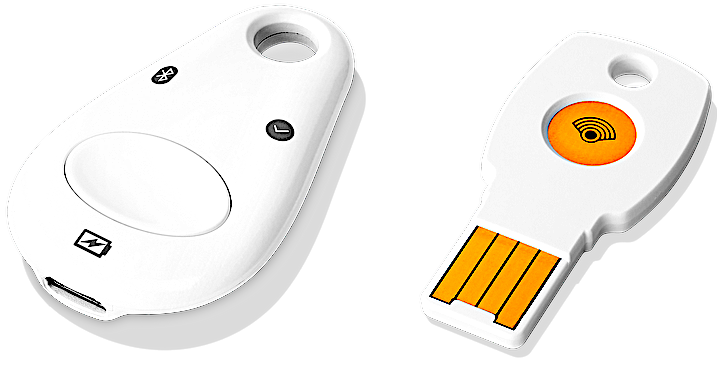 Google Titan Key Bundle
Yubikey
Conclusion
Summary:
Authentication
Threats to authentication
Methods of authentication
Attributes of authentication
Tips to use authentication methods
Questions
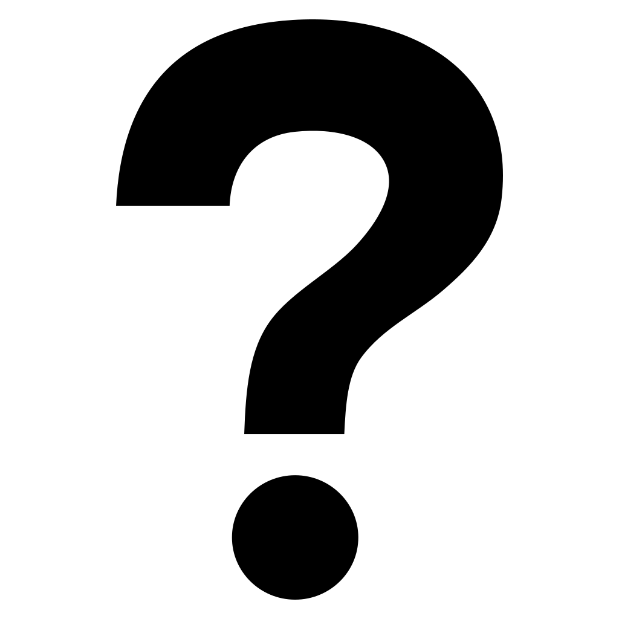 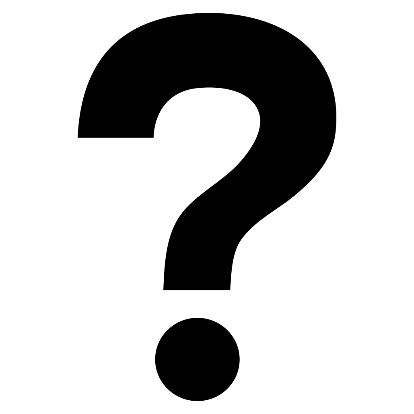 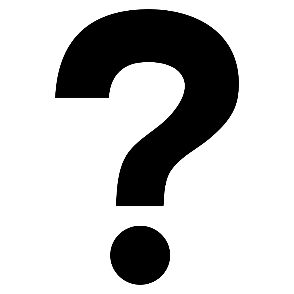